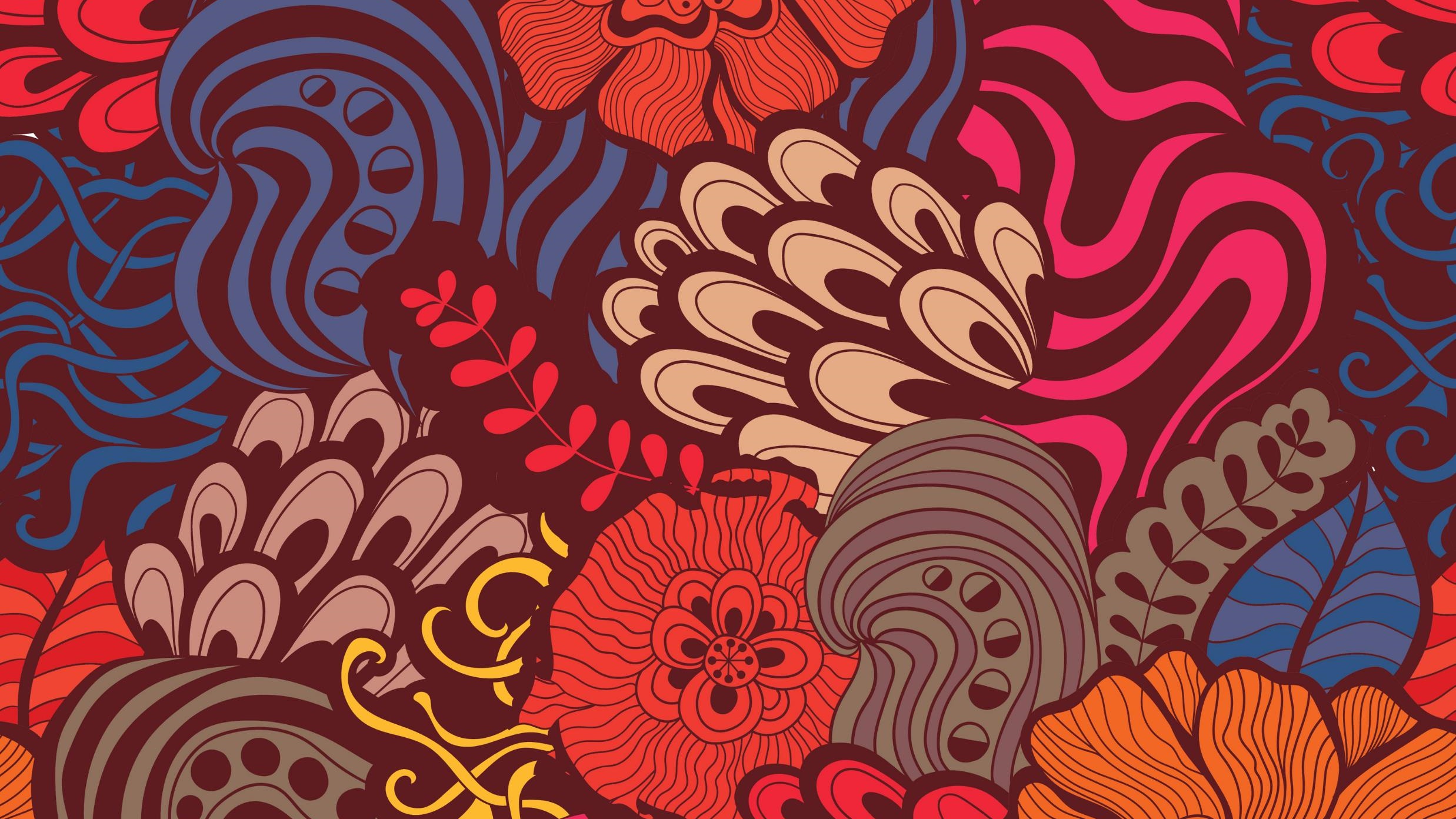 Società ellenisticaVerso una società individualista
CORSO DI STORIA 1
Mirabilia, Mondadori
Ellenismo?
Che cosa significa…
323 a.C. – 30 a.C.
Il termine fu coniato dallo storico tedesco J.G. Droysen nel XIX secolo per indicare:
Una nuova realtà storica creata dalle conquiste di Alessandro Magno, caratterizzata dalla straordinaria diffusione della cultura greca, o «ellenica».
L’ellenismo fa dunque pienamente parte della storia greca, anche se ebbe caratteri profondamente nuovi e originali.
Incontro tra due mondi
Entità aperte composte da gruppi eterogenei (etnia, lingua, religione)
Società greca
(occidentale)
Pòleis (piccole città stato)
Regni giganteschi
Individuo è un cittadino
Individuo è un suddito
Partecipa alla vita pubblica
NON partecipa alla vita pubblica
Società ellenistica
(orientale)
Entità chiuse composte da gruppi omogenei (etnia, lingua, religione)
L’età ellenistica
DIFFUSIONE LINGUA GRECA 
fuori dall’Ellade
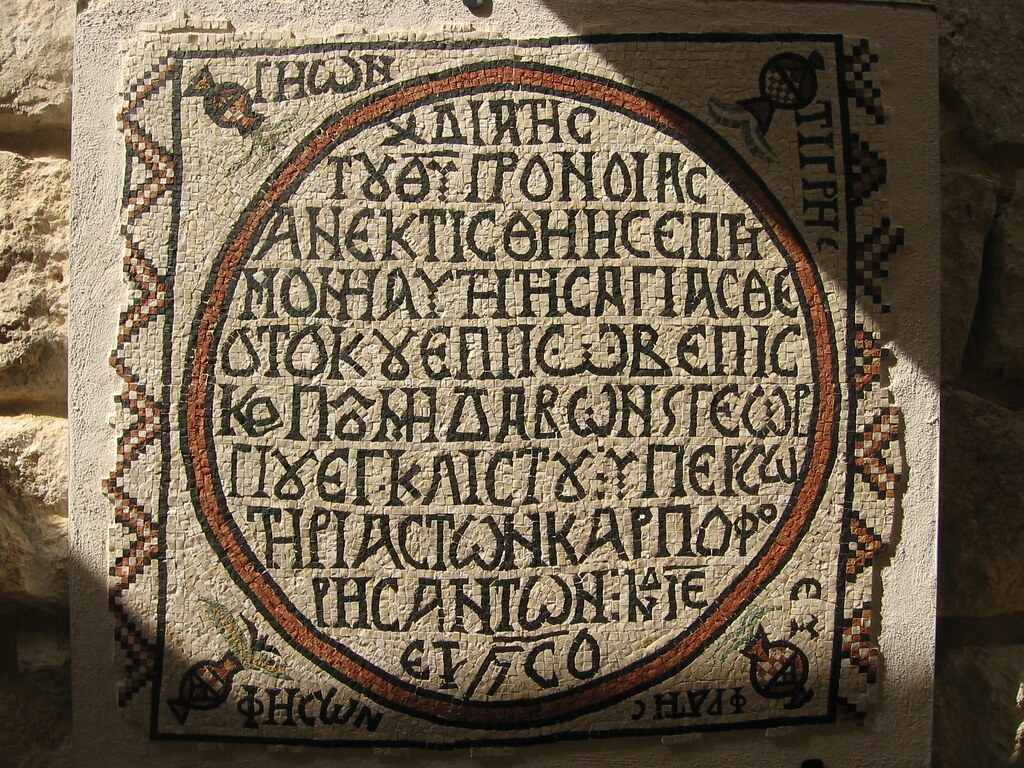 Strati bassi della popolazione greca mantengono…
Uomini di corte e intellettuali adottano…
Greco = lingua comune
«koinè»
Semplificazione (lessico e grammatica)
uniformità
Questa foto di Autore sconosciuto è concesso in licenza da CC BY
[Speaker Notes: Greco: lingua ufficiale, parlata e scritta. Nell’età classica esistevano vari dialetti (ionico-attico, dorico, eolico]
Cosmopolitismo e lingua comune
I re ellenistici 
hanno bisogno
ESERCITO
CLASSE DIRIGENTE
CONTADINI
I regni ellenistici diventano popolosi e multietnici
IMPONENTE FENOMENO MIGRATORIO DALLA GRECIA
(coloni, mercenari, mercanti, funzionari…)
LA GRECIA si spopola e si impoverisce
Che cosa significa…
Cosmopolita?
Dal greco kosmos “mondo” + polìtes “cittadino”
Indica quel particolare atteggiamento che induce l’individuo a considerare se stesso come cittadino del mondo più che come appartenente a una specifica realtà politica.
03/03/2020
Società ed economia
MESCOLANZA 
cultura greca con culture orientali
COSMOPOLITISMO
IMPONENTE FENOMENO MIGRATORIO DALLA GRECIA
(coloni, mercenari, mercanti, funzionari…)
LA GRECIA 
si spopola e si impoverisce
Terre finiscono in mano a proprietari terrieri potenti e benestanti
[Speaker Notes: Sudditi di un sovrano ma cittadini del mondo]
Economia
migrazione
Fondazione di nuove città
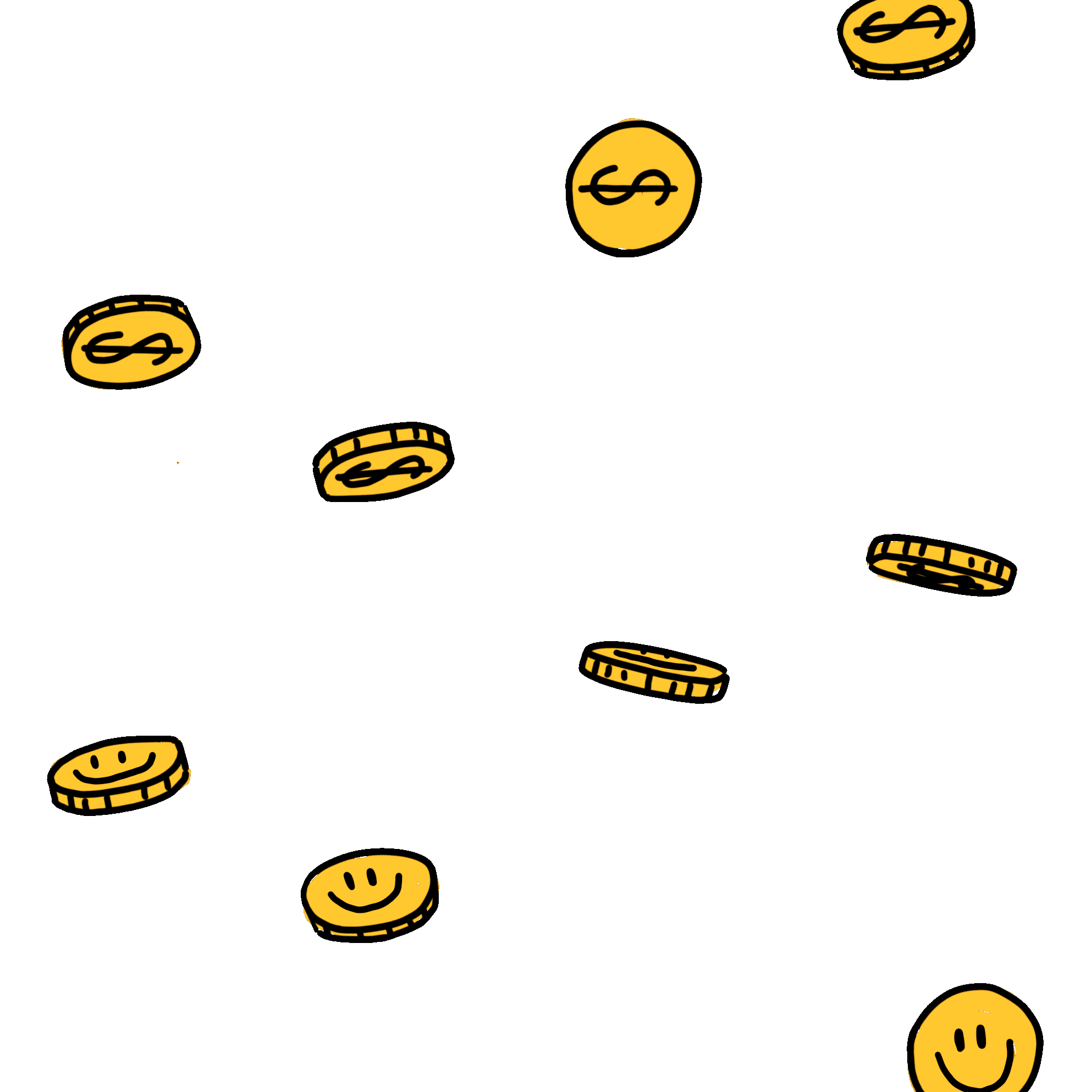 IMPULSO AI COMMERCI
Concorrenza degli schiavi
Ampia circolazione di denaro e beni
Commercianti, latifondisti
Funzionari e dignitari
Contadini e artigiani
Divario sociale
[Speaker Notes: I contadini e gli artigiani sono più  numerosi; inoltre la loro forza lavoro subiva la concorrenza degli innumerevoli schiavi presenti sul mercato.]
Trasmissione del sapere
Divario culturale
Commercianti, latifondisti
Funzionari e dignitari
Contadini e artigiani
alfabetizzazione
Livelli di istruzione superiori
Trasmissione del sapere
Società greca
(occidentale)
Società ellenistica
La maggior parte della popolazione cerca una formazione di base
Solo gli uomini benestanti e colti sono alfabetizzati
Intellettuali destinano le loro opere
Dislocati in vari regni
Opere letterarie destinate (oralmente) ai cittadini in città
Scrittura strumento di conservazione
Scrittura strumento di trasmissione
biblioteche
[Speaker Notes: Nella pòlis la scrittura era infatti un mezzo per la conservazione piuttosto che per la diffusione del sapere]
Biblioteca di Alessandria d’Egitto
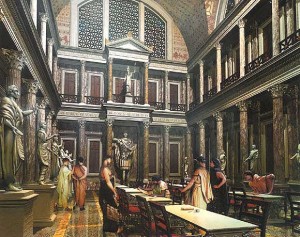 700.000 volumi
Centro di raccolta e consultazione
Centro di conservazione e trasmissione
Cataloga i testi
Corregge gli errori
Commenta le opere
Nasce la figura del 
GRAMMATICO-FILOLOGO
Questa foto di Autore sconosciuto è concesso in licenza da CC BY
[Speaker Notes: Il grammatico-filologo commenta le diverse opere con note di carattere grammaticale ed erudito]
Che cosa sono le…
Religioni misteriche?
Dal greco myo “taccio”
Le religioni di questo tipo erano rivelate soltanto a una cerchia, più o meno ristretta, di iniziati, ai quali era fatto divieto di divulgare il culto all’esterno.
Questa foto di Autore sconosciuto è concesso in licenza da CC BY-SA
03/03/2020
Nuove forme di religione
Culti greci in Asia
Culti orientali in Grecia
Sincretismo religioso
È favorito da una mutata posizione dell’individuo nella società
Religione olimpica
Culto di Dioniso (Culto di Demetra)
Dio-guaritore (Tessaglia)
Culto indo-iranico (divinità positiva dello zoroastrismo)
Ra (o Osiride)+ Zeus
Iside
misteri
Dèi
Mithra
Serapide
Asclepio
[Speaker Notes: SERAPIDE: introdotto da Tolomeo I si diffuse rapidamente e presto giunse anche a Roma
Religione olimpica (era tipicamente cittadina) fatta di cerimonie pubbliche e offerte a dei ed eroi
Nasce un nuovo rapporto con il divino nel tentativo di vincere le ansie della vita in una società profondamente cambiata.]
Sincretismo religioso
Sincretismo religioso
Religioni di tipo misterico favoriscono
Solo per gli iniziati
Promessa di rinascita ultraterrena
Ciclo continuo di nascita e morte
Elemento magico e miracoloso
Dalla razionalità alla magia
allontanamento dalla razionalità dei secoli precedenti
Religione olimpica tradizionale
Religione misterica 
(praticata dal singolo)
Elemento magico e misterioso
Benessere collettivo
Conforto individuale
[Speaker Notes: La presenza dell’elemento magico e miracoloso fa comprendere il profondo allontanamento di quest’epoca dalla razionalità che aveva dominato i secoli precedenti.]
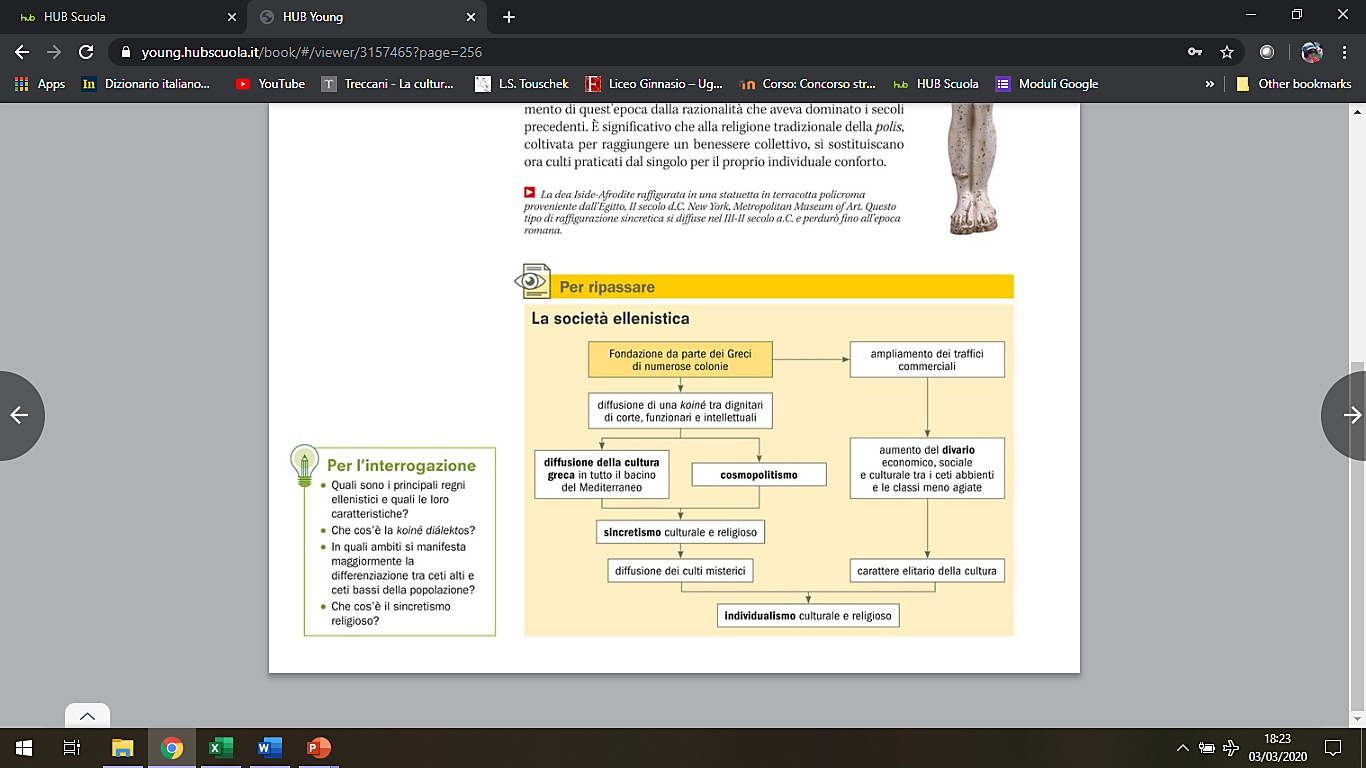 La società ellenistica
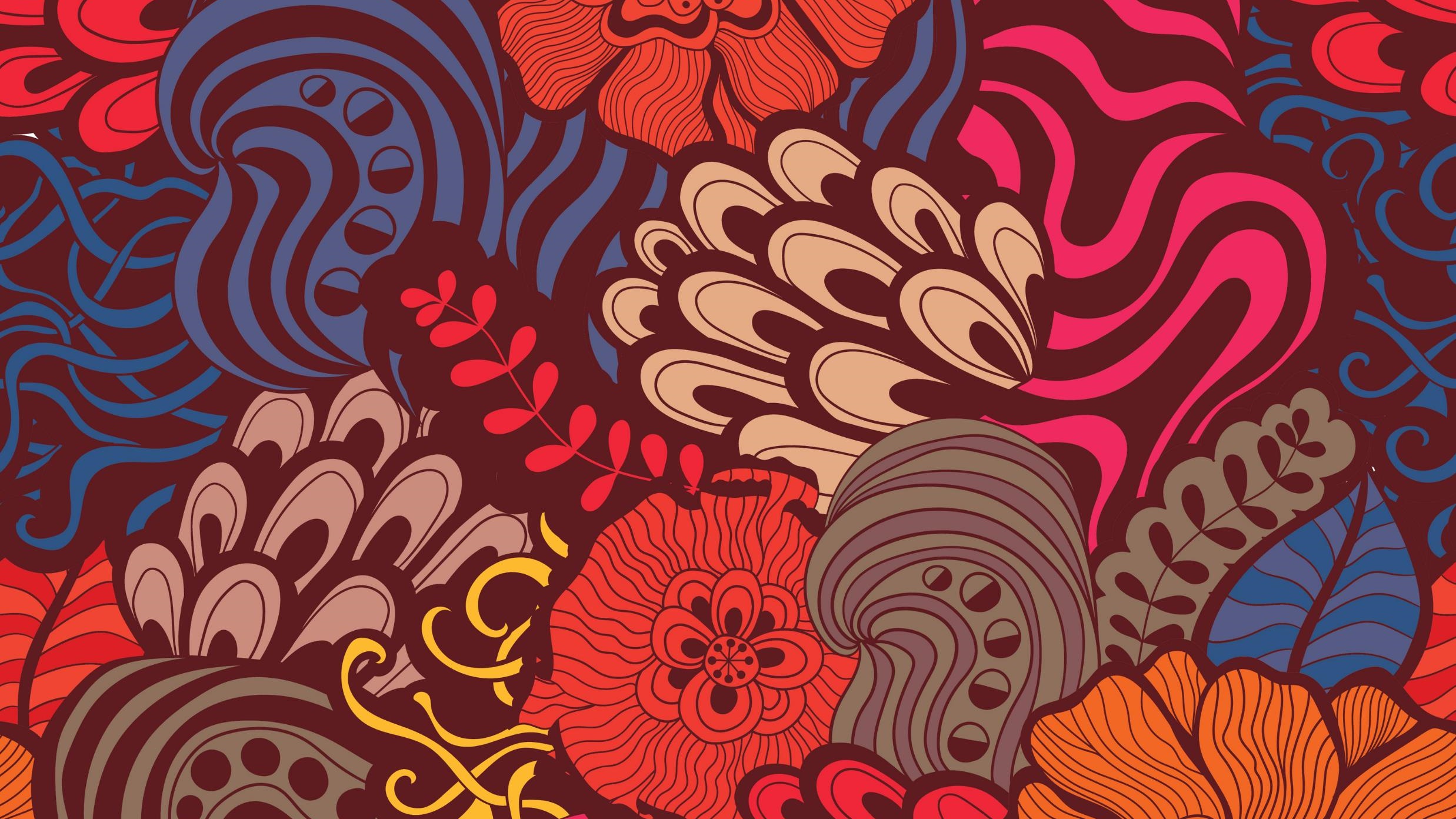 Società ellenisticaVerso una società individualista
fine
CORSO DI STORIA 1
Mirabilia, Mondadori